BLok – Das Online-BerichtsheftKontakt     	Andreas Ueberschaer	0371/666 2739 5	andreas.ueberschaer@bps-system.de
Lernen begleiten im digitalen Wandel
Agenda

Was ist BLok?
Mehrwerte von BLok
Verwaltungsbereich für Kammern
BLok im Prüfungsprocedere
Was ist BLok?
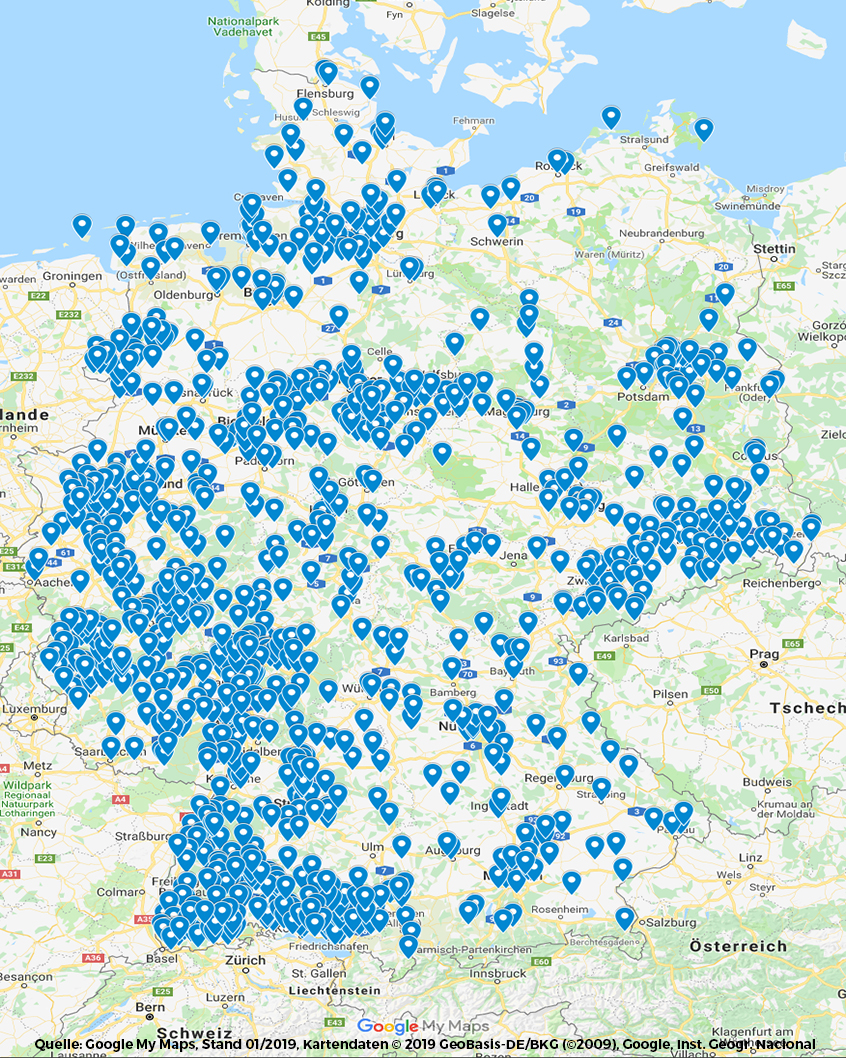 Status Quo 2020

Über 8 Jahren im Einsatz

Über 6100 Unternehmen

Über 300 Berufe inkl. FR
Webanwendung als SaaS-Angebot
Keine Installation von Software notwendig

Zugriff über Internetfähiges Endgerät und aktuellen Browser

Stetige Wartung der Software inkl. kostenfreier Updates

Hosting inkl. Back-Up im Rechenzentrum der TU Chemnitz

Kostengünstiges Angebot und flexibler Nutzungsvertrag
Alle Akteure der dualen Ausbildung berücksichtigt
Ausbildungsbetrieb
Berufsschule
Leiter
Lehrer 1
Auszubildender
Ausbilder
Lehrer 2
Externer
Betreuungsliste
[Speaker Notes: Alle Akteure der dualen Ausbildung können sich registrieren und die Auszubildenden begleiten.]
Einhaltung der Empfehlung zur Berichtsheftführung (BIBB)
Tägliches oder Wöchentliches Format

Dokumentation der Zeitlichen Dauer der Tätigkeit

Zeitlicher und sachlicher Verlauf nachweisbar

Reflexion über Inhalte und den Verlauf der Ausbildung

Beteiligung der Berufsschule und ÜAZ möglich (LOK)

Elektronische Signatur bei Freigabe und Abnahme
[Speaker Notes: Von Beginn an Orientierung an aktuellen Standards und im Rahmen der Gesetzesänderung (2017) des BBiG / der HwO als Verfahren explizit erwähnt.]
Mehrwerte von BLok
Funktionale Erweiterung des Ausbildungsnachweises
Ausbildungsplanung
Einsatzplanung
Ausbildungsnachweis
Prüfungsrelevante Dokumentation
Entwicklungsportfolio
Checklisten
Einschätzungsrunden
Rahmenpläne
Dokumentenablage
Dokumentation der fachlichen und persönlichen Entwicklung
Wochen- und Tagesberichtshefte möglich
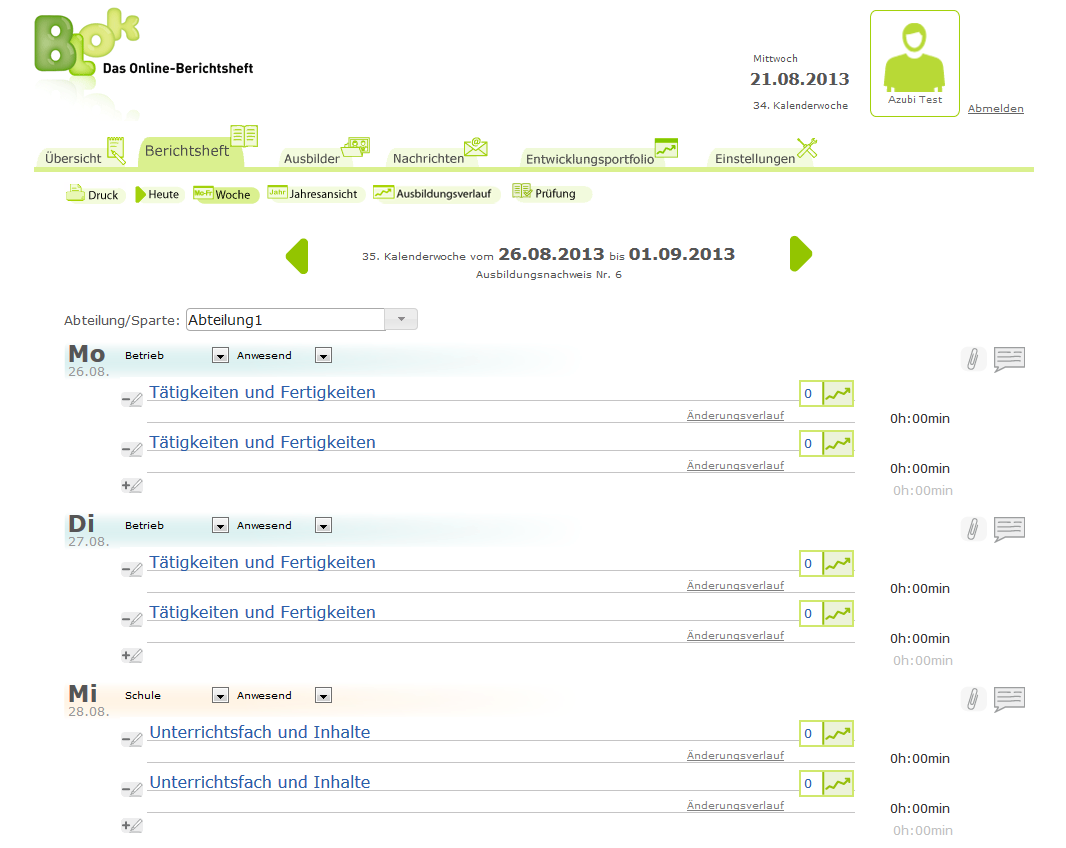 „BLok mobil“ für Auszubildende
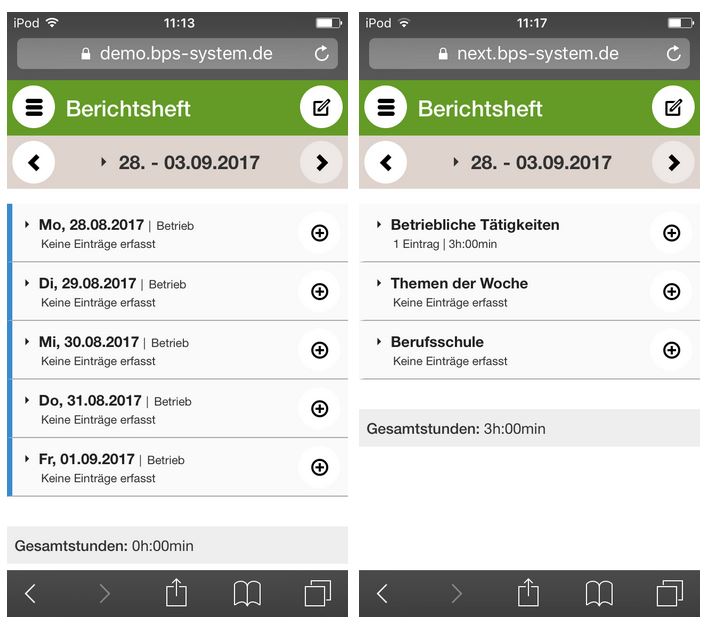 Tagesformat
Wochenformat
Digitaler Freigabe- und Kontrollprozess
Systemseitige Abbildung in BLok
Ausbilder
Azubi
Abnahme der Woche(Signatur des Ausbilders)
Bearbeitungder Woche
Wochenfreigabe(Signatur des Azubi)
Ablehnung der Woche
(Signatur des Ausbilders)
Die Woche wird wieder entsperrt und kann erneut bearbeitet werden.
Funktionale Erweiterung des Ausbildungsnachweises
Ausbildungsplanung
Einsatzplanung
Ausbildungsnachweis
Prüfungsrelevante Dokumentation
Entwicklungsportfolio
Checklisten
Einschätzungsrunden
Rahmenpläne
Dokumentenablage
Dokumentation der fachlichen und persönlichen Entwicklung
Azubis reflektieren die Inhalte der Ausbildung
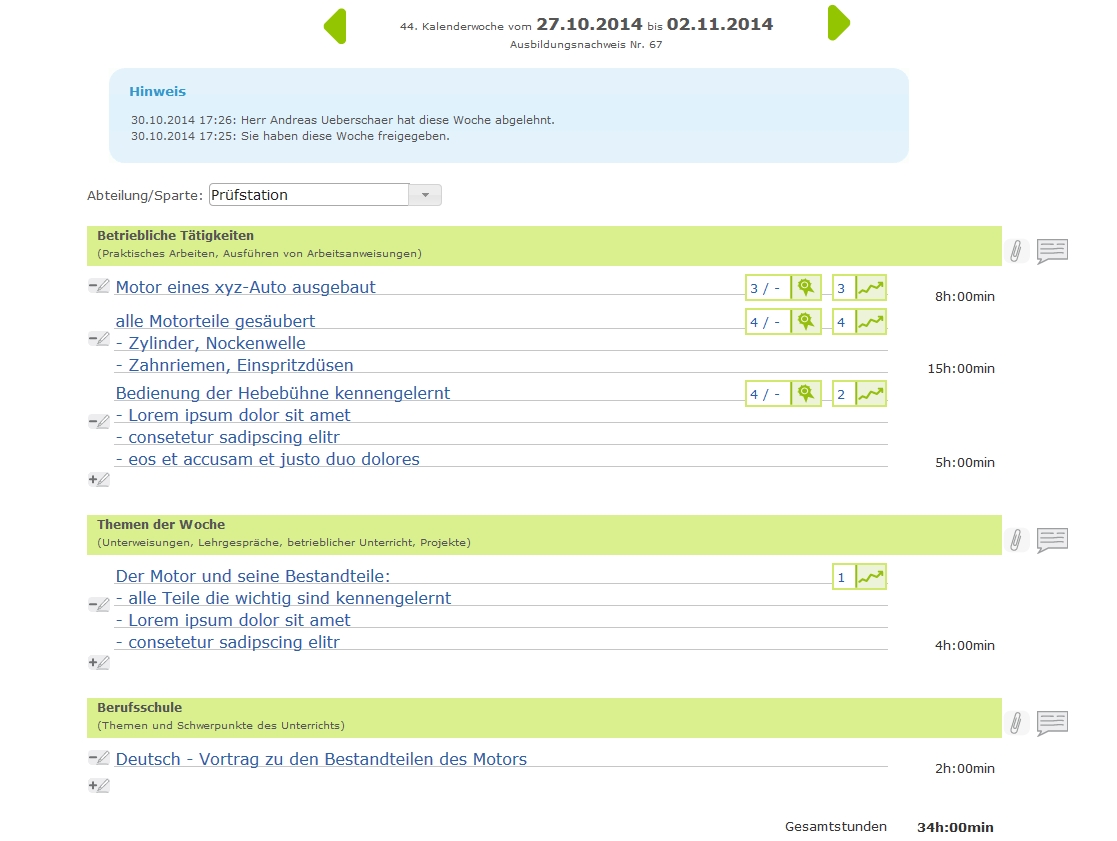 [Speaker Notes: Ausbildungsrahmenpläne und Rahmenlehrpläne sind im System hinterlegt, so dass die erfassten Tätigkeiten, von den Auszubildenden, zugeordnet werden können. 
Auszubildende verinnerlichen die inhaltliche Struktur des eigenen Berufsbildes besser]
Die Lerndokumentation besser nachnutzen
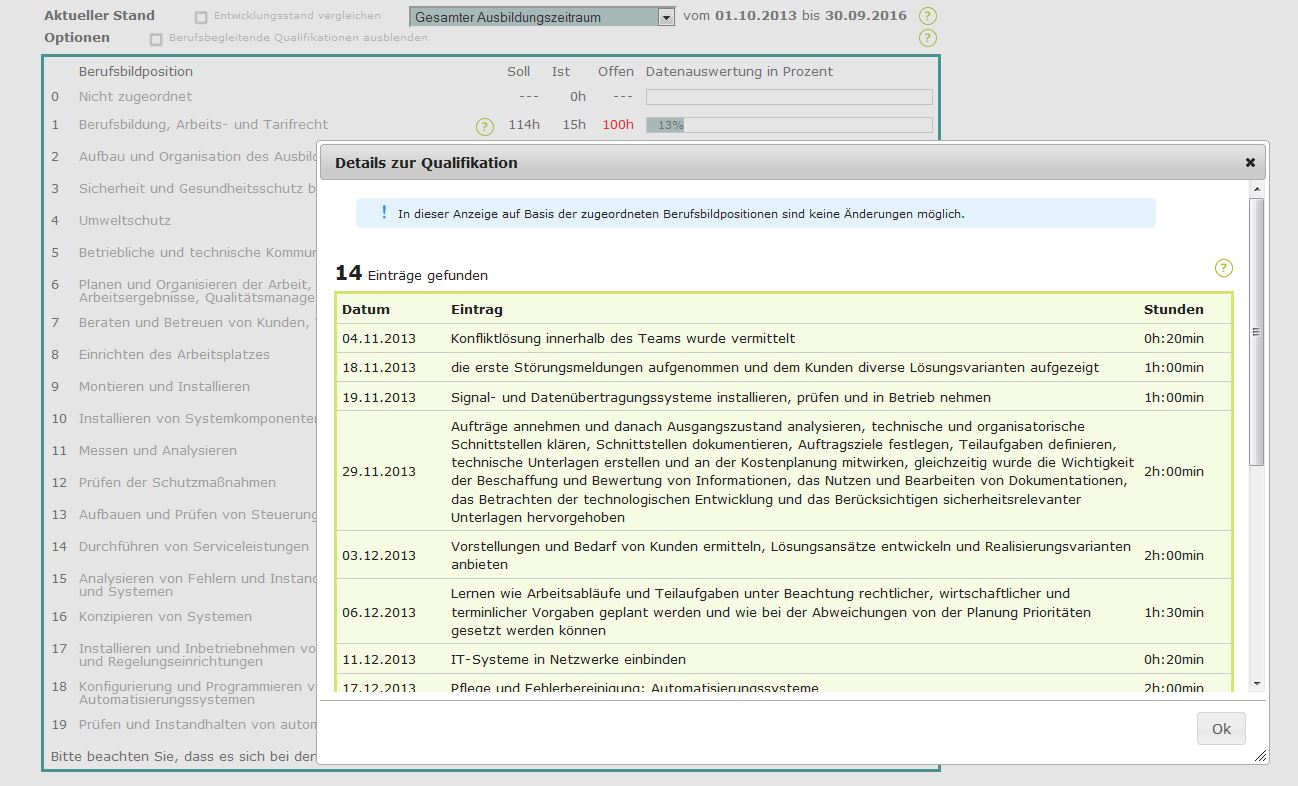 [Speaker Notes: Aktuellen Lernfortschritt jederzeit nachvollziehen
Defizite in Inhaltbereichen frühzeitig erkennen
Konkrete Tätigkeiten aus den Inhaltbereichen (BBP) im späteren Verlauf nochmal vergegenwärtigen]
Funktionale Erweiterung des Ausbildungsnachweises
Ausbildungsplanung
Einsatzplanung
Ausbildungsnachweis
Prüfungsrelevante Dokumentation
Entwicklungsportfolio
Checklisten
Einschätzungsrunden
Rahmenpläne
Dokumentenablage
Dokumentation der fachlichen und persönlichen Entwicklung
Dokumente sammeln und in die Woche einbinden
Eingebundene Bilder werden im finalen Berichtsheft als Anlage mit ausgegeben
[Speaker Notes: Auszubildende können zusätzliche Materialien sammeln und zu Wochentagen zuordnen (nur für betrieblichen Bereich)]
Dokumente in der Wochendokumentation wiederfinden
[Speaker Notes: In der Dokumentenablage werden die Nachweisnummern verlinkt, in denen ein Dokument abgelegt wurde. Ergänzend wird bei Bilder angezeigt, ob diese als „im Berichtsheft eingebunden“ hinterlegt wurden und damit auch als Anlage im finalen Berichtsheft angezeigt werden.]
Funktionale Erweiterung des Ausbildungsnachweises
Ausbildungsplanung
Einsatzplanung
Ausbildungsnachweis
Prüfungsrelevante Dokumentation
Entwicklungsportfolio
Checklisten
Einschätzungsrunden
Rahmenpläne
Dokumentenablage
Dokumentation der fachlichen und persönlichen Entwicklung
Begleitende Selbst- und Fremdeinschätzungen möglich
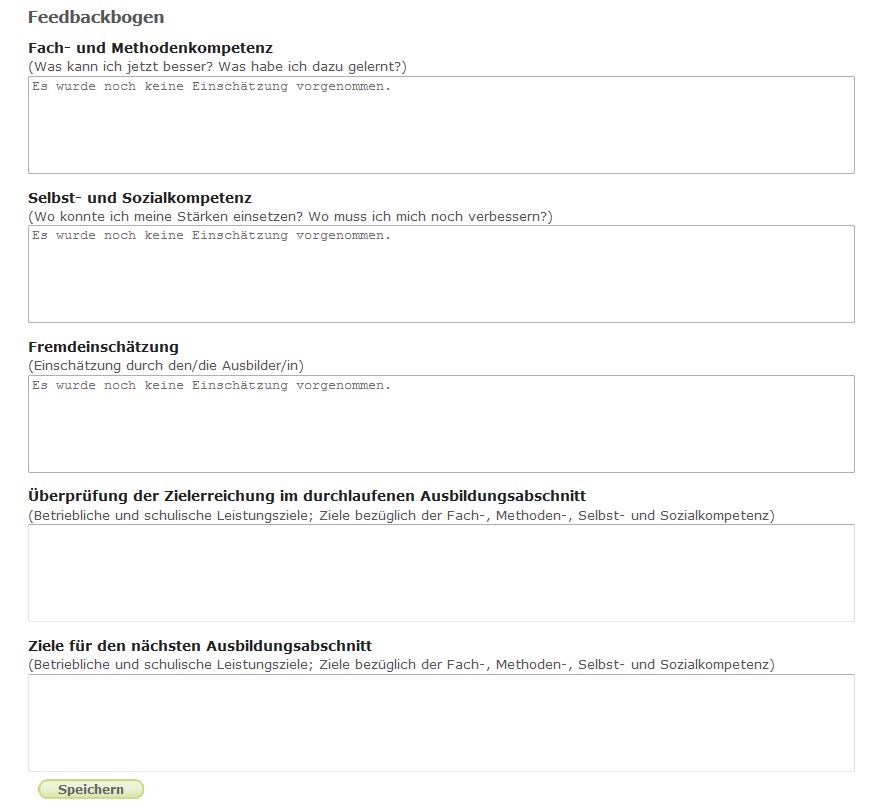 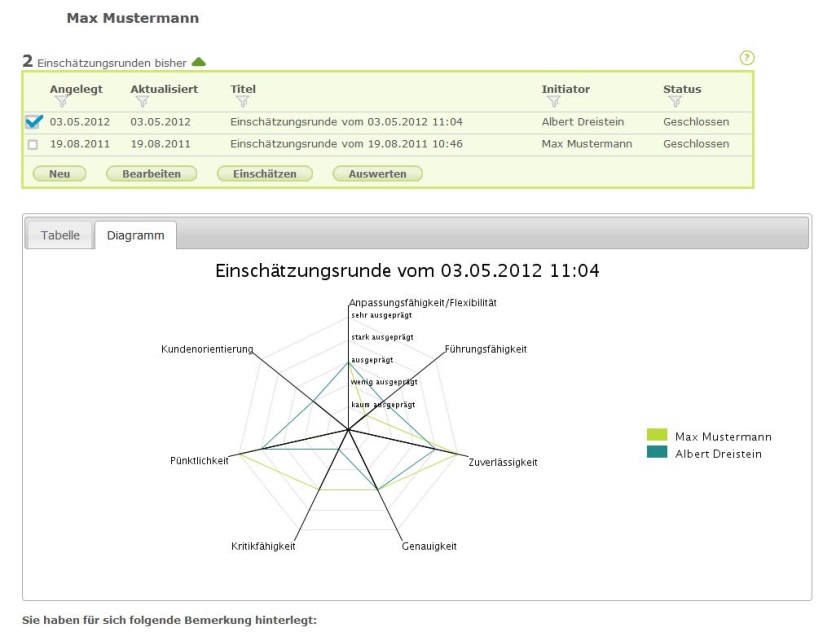 Zusatzfunktionen
[Speaker Notes: Erfordert eine gesonderte Freischaltung von Modulen. Diese Funktionen gehören nicht zum Standardfunktionsumfang.]
Erweiterte Dokumentation möglich (Checklisten-Modul) 1/3
Einweisungen auf Geräte und Maschinen

Arbeitsschutz- und Arbeitssicherheitseinweisungen

die Durchführung z.B. invasiver Maßnahmen im medizinischen Bereich

der Einsatz von verschiedenen Medikamenten im medizinischen Bereich

das Absolvieren bestimmter Lernaufgaben

und Vieles mehr
Erweiterte Dokumentation möglich (Checklisten-Modul) 2/3
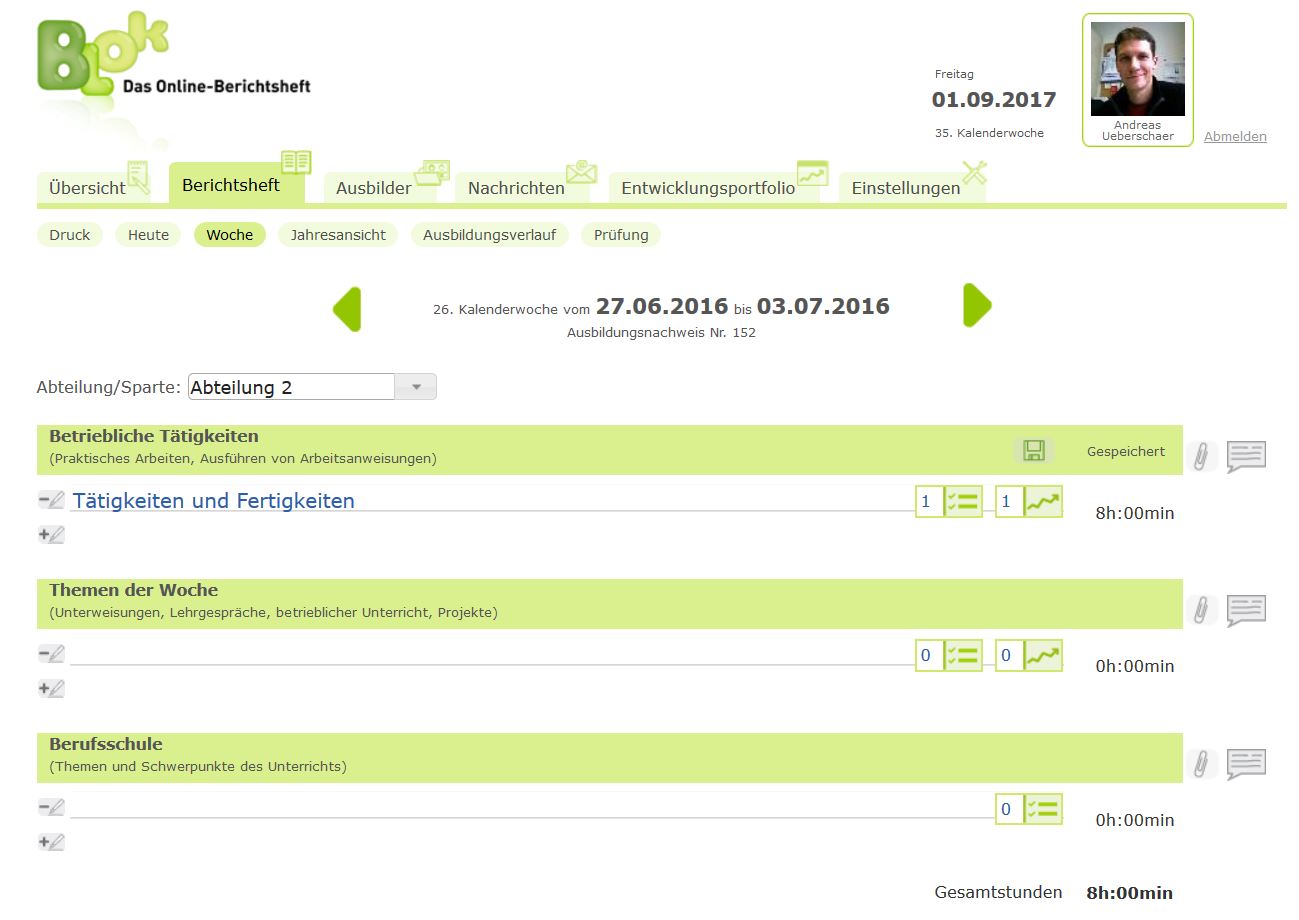 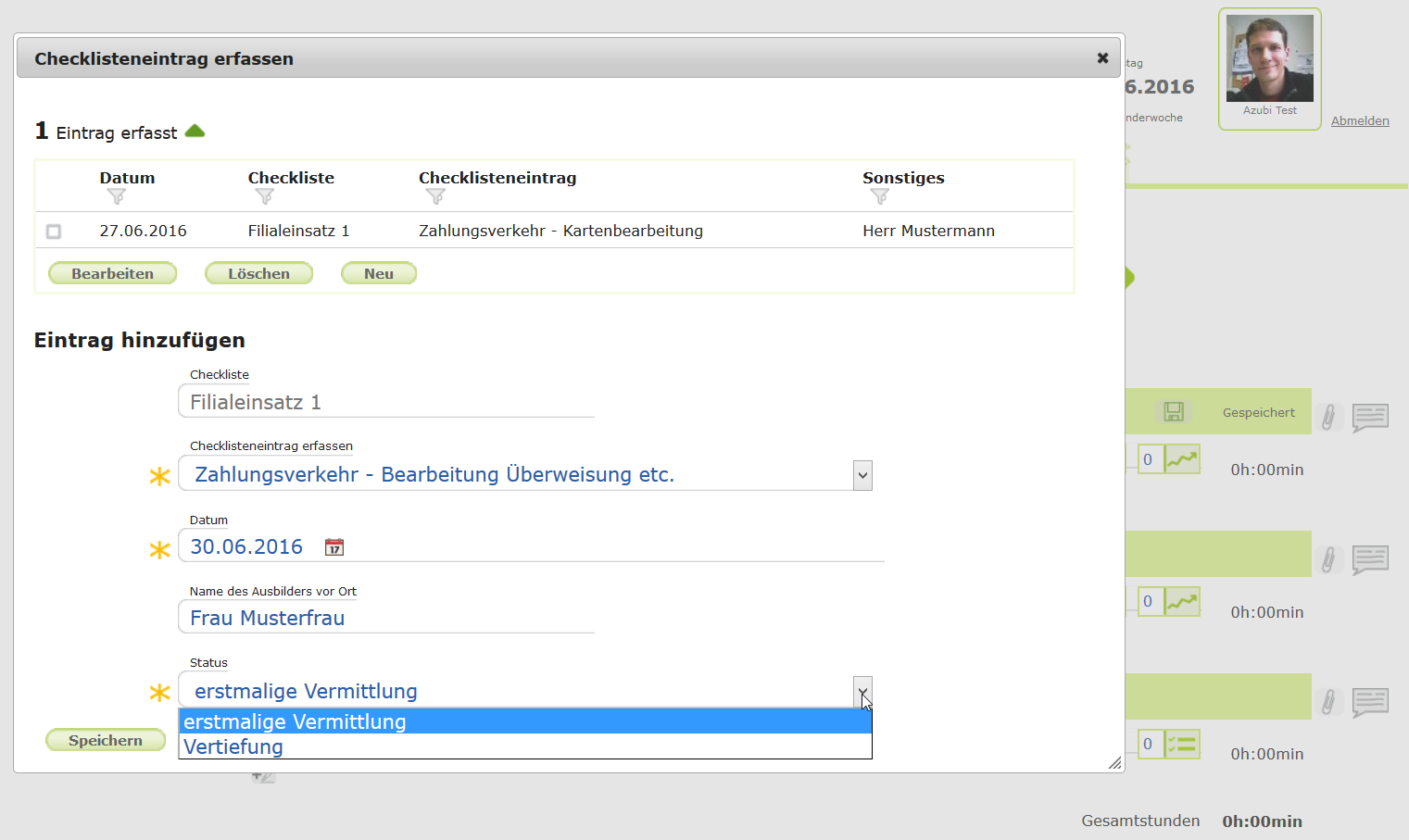 [Speaker Notes: Es können eigene Checklisten hinterlegt werden. Die möglichen Einträge sind mit jeweils max. 5 Datenfeldern frei definierbar (3 Datenfelder für einzeiligen Freitext oder Auswahl + 2 Freitextfelder für Texteingaben z.B. Erläuterungen.

Das Checklisten-Modul kann kostenpflichtig dauerhaft freigeschaltet werden.

Anleitung dazu unter: https://www.bps-system.de/help/display/BLOK/Checklistenmodul]
Erweiterte Dokumentation möglich (Checklisten-Modul) 3/3
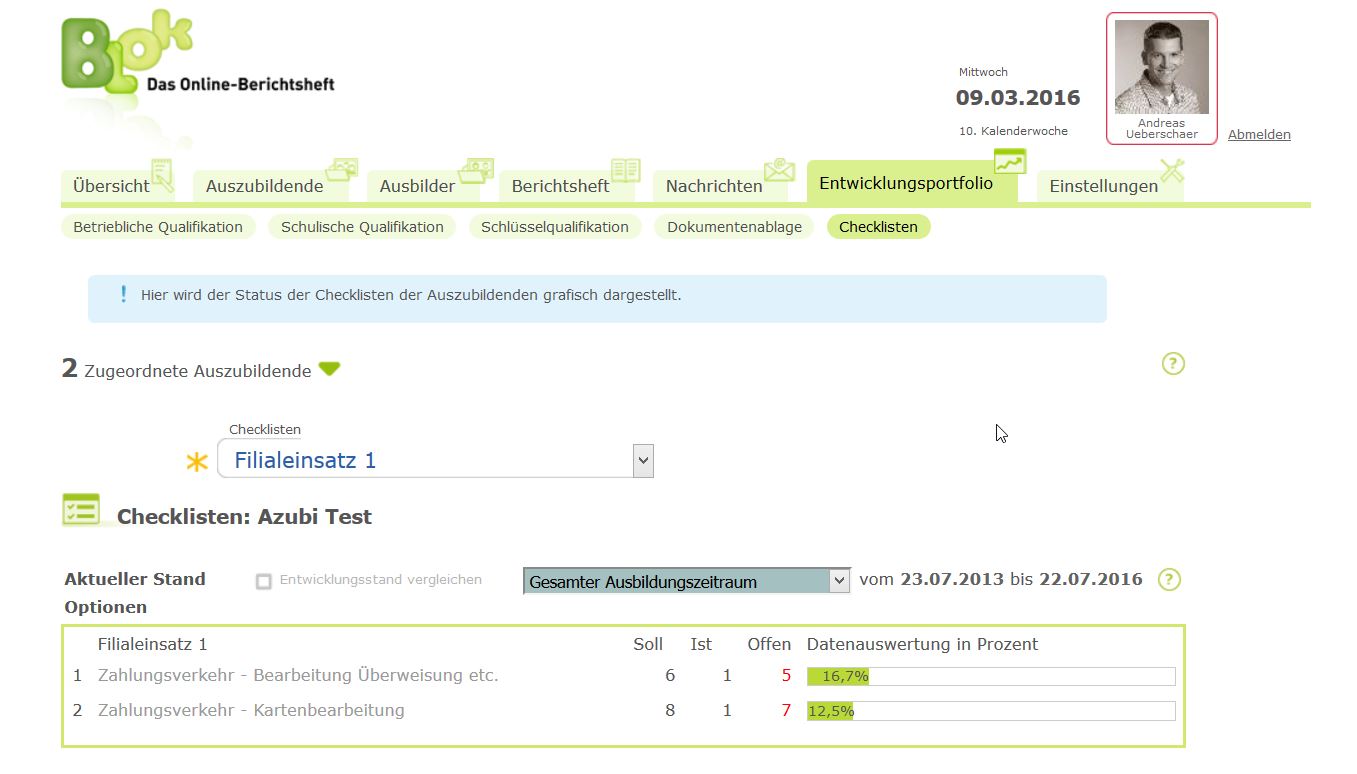 [Speaker Notes: Es können eigene Checklisten hinterlegt werden. Die möglichen Einträge sind mit jeweils max. 5 Datenfeldern frei definierbar (3 Datenfelder für einzeiligen Freitext oder Auswahl + 2 Freitextfelder für Texteingaben z.B. Erläuterungen.

Das Checklisten-Modul kann kostenpflichtig dauerhaft freigeschaltet werden.]
Einsatzplanung und Einsatzübersicht (Planungsmodul)
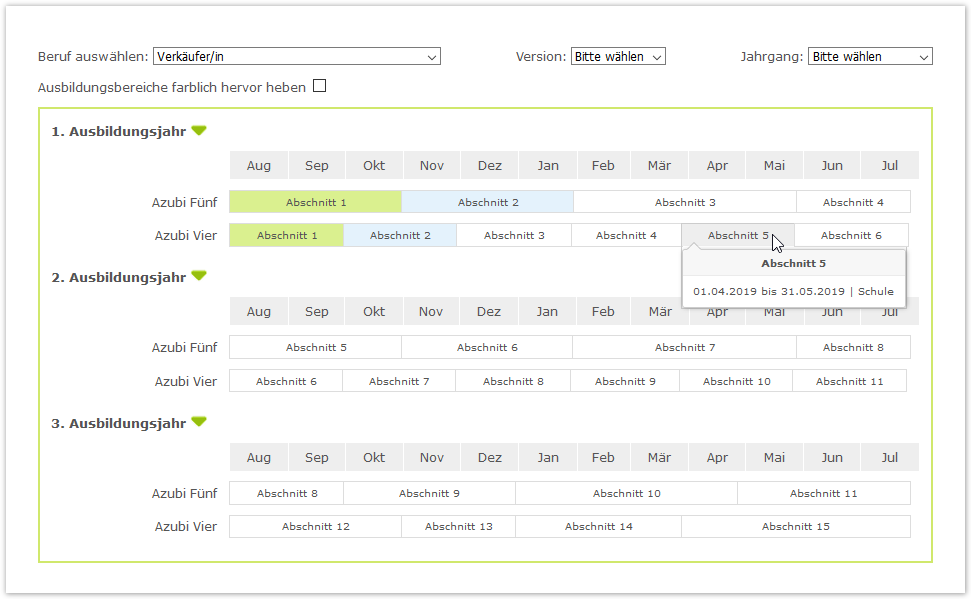 [Speaker Notes: Ansicht auch für den Azubi – wo ist er aktuell und im nächsten Abschnitt eingesetzt oder wo ist er in der ganzen Ausbildung eingesetzt]
Niedrigschwelliges Beschwerdemanagement (Kammeroption)
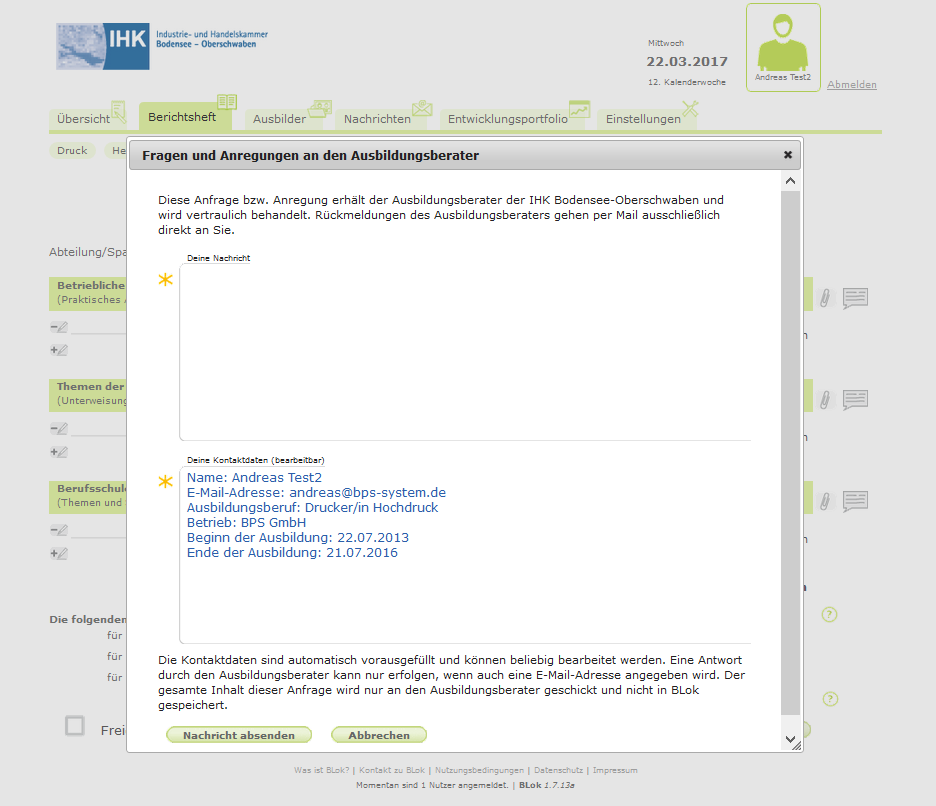 [frei wählbar]
[Speaker Notes: Die zuständige Stelle kann eine zentrale E-Mail hinterlegen. Auszubildende können so einen schnellen Kontakt zur Ausbildungsberatung der Kammer aufbauen. Es werden keine Daten im System gespeichert, die weitere Kommunikation erfolgt direkt über den, von dem Auszubildenden / der Auszubildenden angegebenen Kontaktweg (z.B. die private Mail).]
Verwaltungsbereich
	für Kammern
[Speaker Notes: Dieser Verwaltungsbereich wird bei der Einrichtung einer Kammern im Rahmen eines zentralen Nutzungsvertrages angelegt.]
Spezifische Anpassungen / Konfigurationen sind möglich
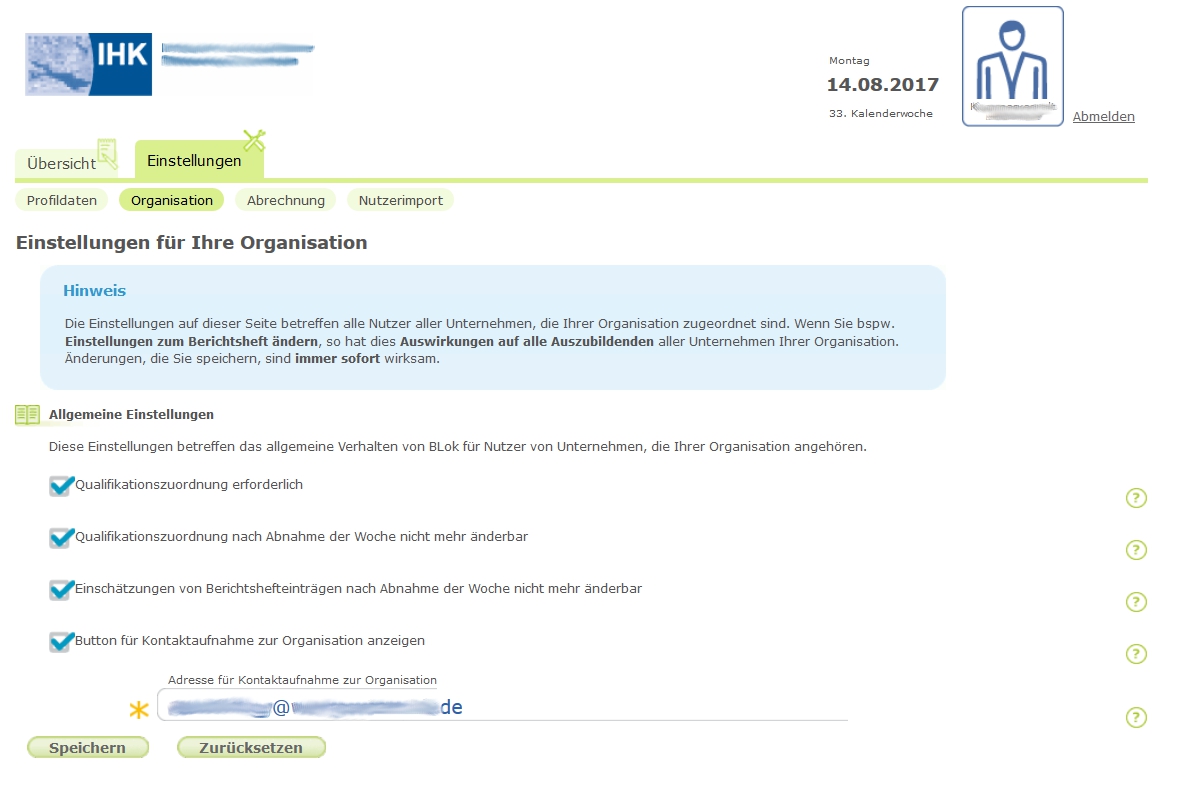 Kammerlogo
Berichtsheftoptionen
Beschwerdemanagement
[Speaker Notes: Die zuständige Stelle kann eine zentrale E-Mail hinterlegen. Auszubildende können so einen schnellen Kontakt zur Ausbildungsberatung der Kammer aufbauen. Es werden keine Daten im System gespeichert, die weitere Kommunikation erfolgt direkt über den, von dem Auszubildenden / der Auszubildenden angegebenen Kontaktweg (z.B. die private Mail).]
Unternehmen und Auszubildendenzahlen im Blick
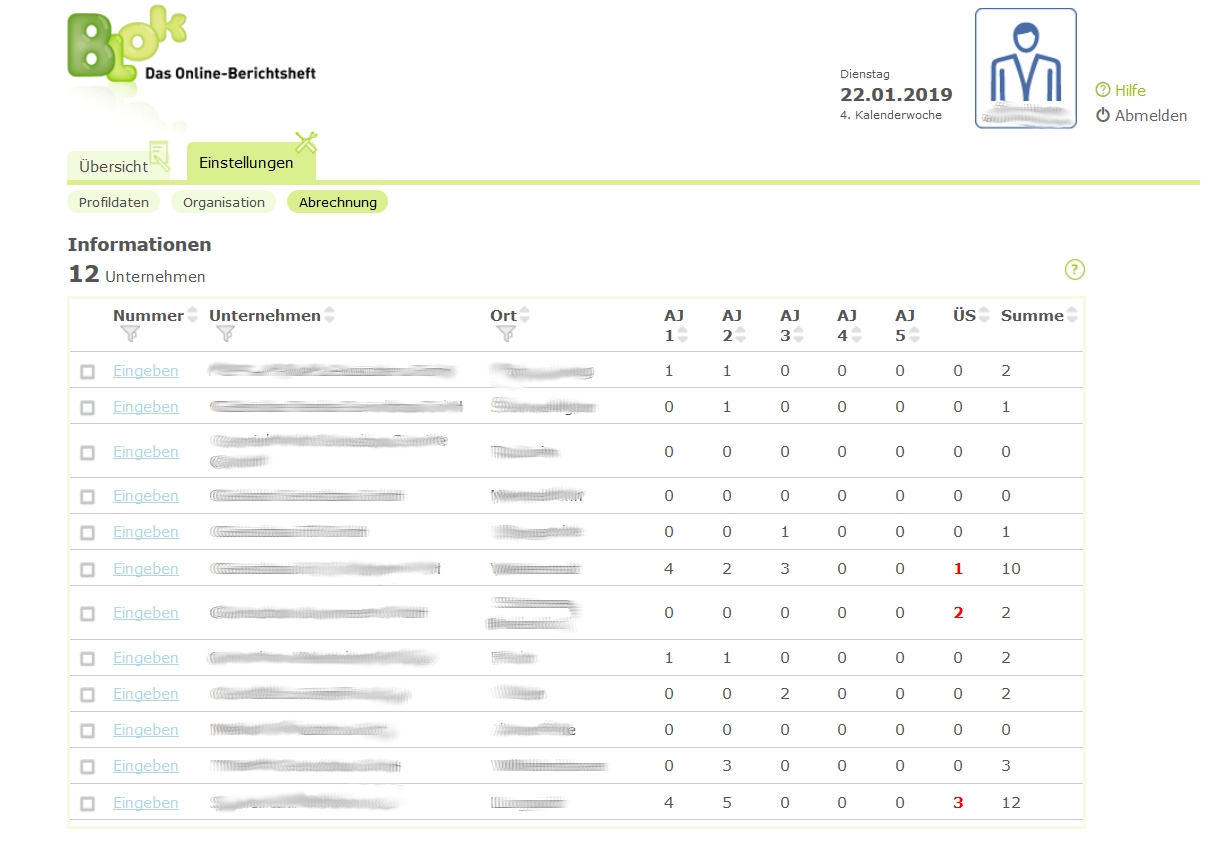 [Speaker Notes: In der Abrechnungsansicht werden alle angelegten Unternehmen mit den zugehörigen aktiven Auszubildenden angezeigt. Auf dieser Grundlage erfolgt auch die jährliche Abrechnung im Rahmen eines zentralen Nutzungsvertrages.]
BLok im Prüfungsprocedere
Vorlage zur Prüfung / Zulassungsüberprüfung
Aktivität in BLok
Azubi nutzt „Druckfunktion“
Optional: direkte Übermittlung über den BLok-Prüfungsbereich möglich
Berichtsheft inkl. Übersichtsseite (PDF)
Zuständige Stelle / Prüfer
Azubi übergibt PDF / Ausdruck an die zuständige Stelle (beliebige Wege möglich)
Optional: wenn noch gefordert oder z.B. zur Kenntnisnahme gesetzliche Vertreter
Übersichtsseite ausdrucken und unterschreiben (lassen)
Beispiel: Berichtsheft (Tagesformat) und Übersichtsseite
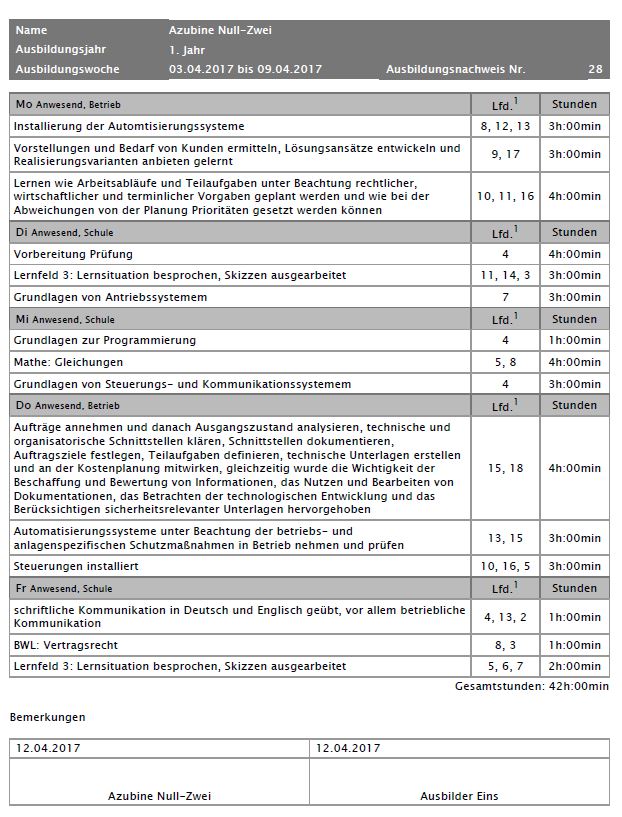 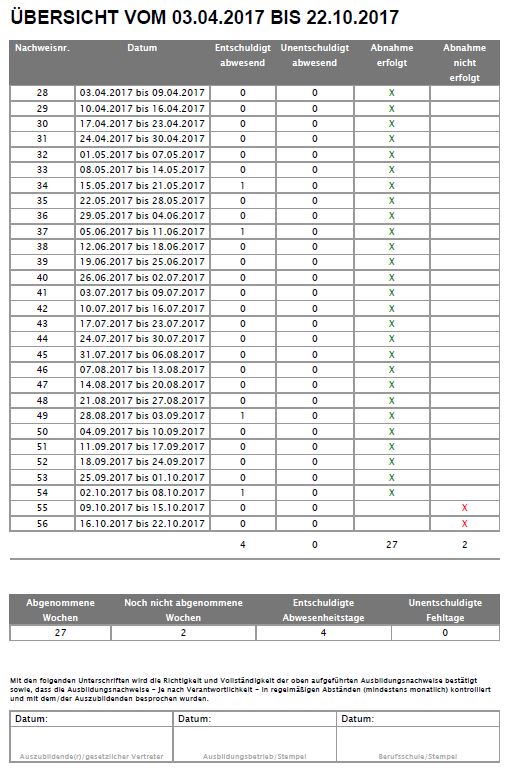 Übersichtsseiten (PDF)ggf. mit Unterschrift
(als Ausdruck)
Berichtsheftwochenmit Nutzer-/ Zeitstempel(ideal als PDF-Datei)
[Speaker Notes: Mit einer Übersichtsseite die die Vollständigkeitskontrolle vereinfacht.
Die reinen Berichtsheftinhalte könnten als PDF in die Prüfung übermittelt werden. Damit könnte z.B. auch eine Stichwortrecherche im Prüfungskontext ermöglicht werden.]
Prüfungsbereich zur direkten Übermittlung vorhanden
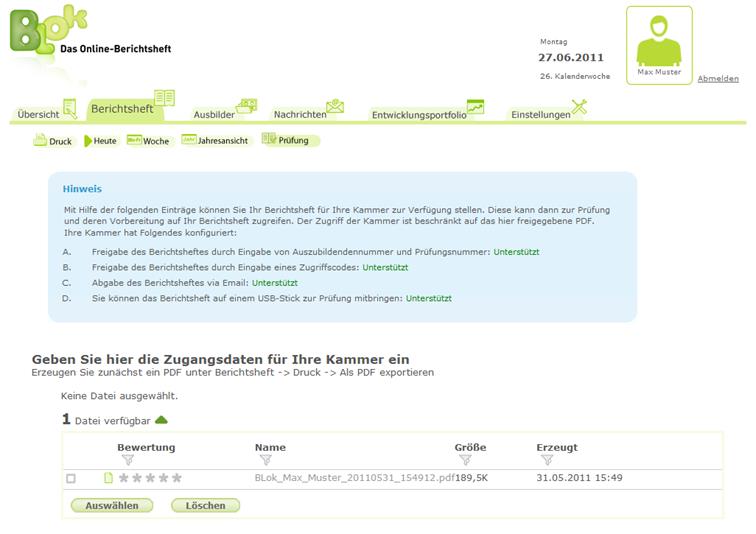 [Speaker Notes: In einem speziellen Prüfungsbereich wird transparent, welche Form der Übermittlung die Kammer unterstützt.
In dem Prüfungsbereich in BLok kann ein intern erstelltes PDF-Berichtsheft hinterlegt werden, so dass es über die verschiedenen Optionen abgerufen werden kann.]
Optionen zur direkten Übermittlung der PDF-Datei
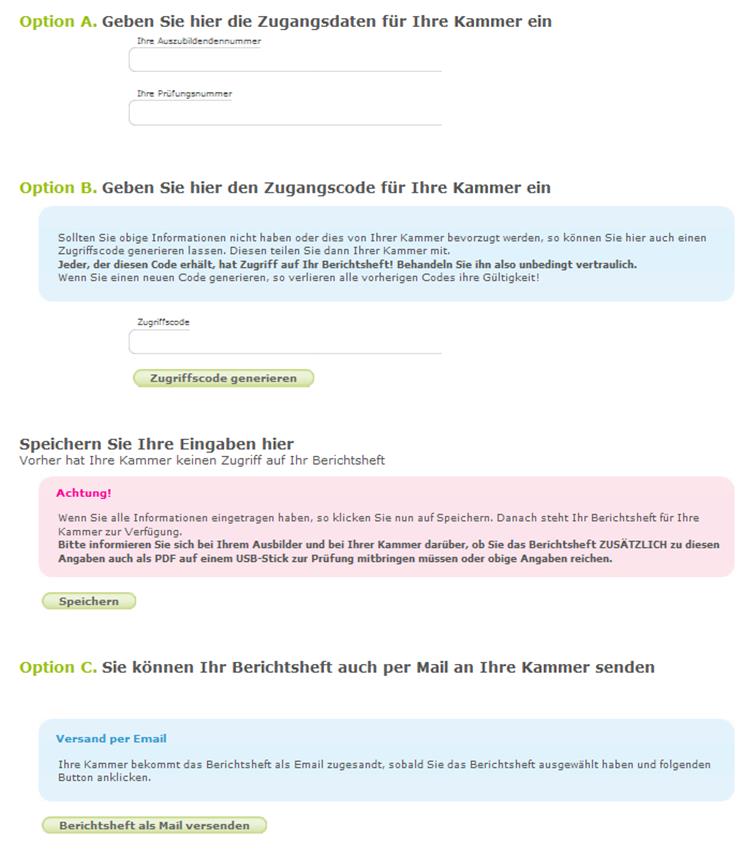 Bei Bedarf (optional) kann durch eine zuständige Kammer eine direkte Übermittlung der Berichtshefte definiert werden.

Es stehen 3 Optionen (siehe Sceenshot links) zur Verfügung.

Alternativ kann das PDF (Berichtsheftwochen) auch per Stick oder E-Mail an die zuständige Stelle übergeben werden.
Dezentraler Abruf der Berichtshefte durch Prüfer möglich
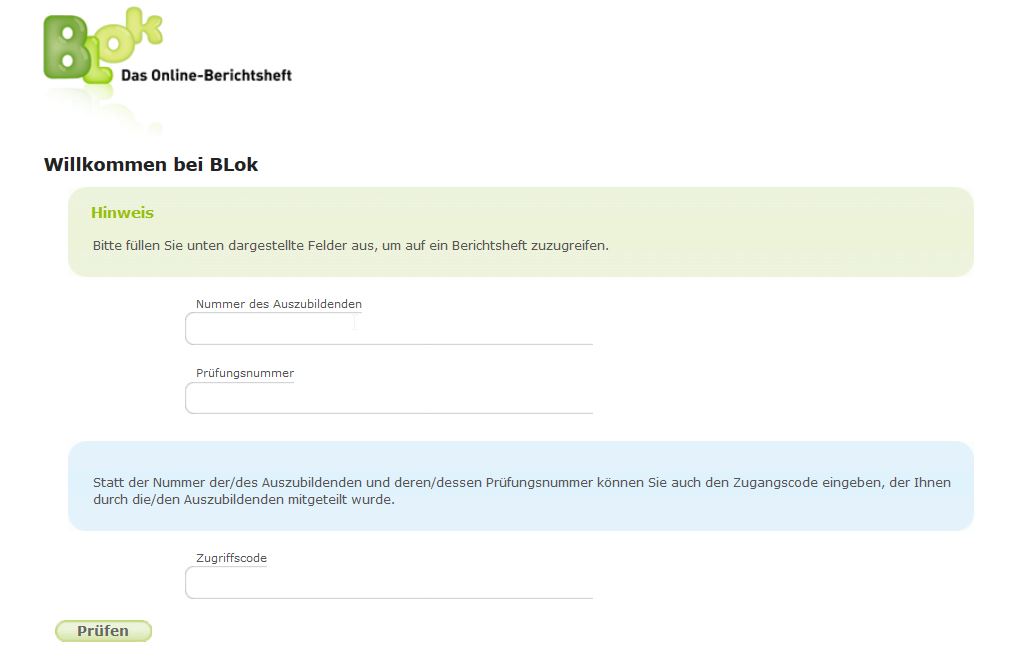 [Speaker Notes: Ein spezieller Login-Bereich für Kammern/Prüfer über die Berichtshefte zentral oder dezentral abgerufen werden können.
Ein Abruf kann nur erfolgen, wenn die zuständige Stelle den Einsatz der vorher erwähnten Prüfungsoptionen zugestimmt hat (Option A oder B).]
Vielen Dank für Ihre Aufmerksamkeit.


Informationen, Demosystem und Anmeldung über:
https://www.online-ausbildungsnachweis.de
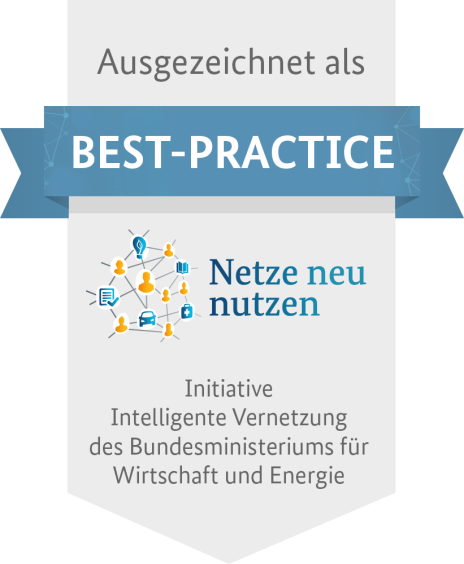 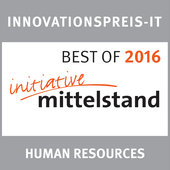 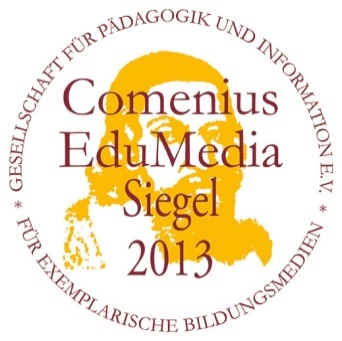 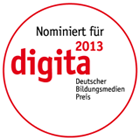